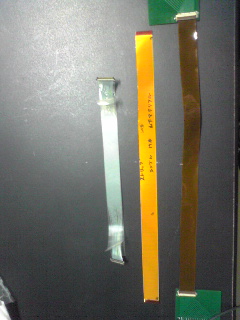 ストリップ型FPC (Flexible Printed Circuit) 概要

2014/11/05  M. Kurokawa
＜サンプル写真＞
17 mm
33 芯
300 mm
FPC は薄いポリミドに配線を施した回路基板  
 薄くて柔らかい
 自由に曲げたり折ったりしての使用が可能
電子機器の３次元配線や可動部の配線に広く普及
今回は、基板を３層構造にすることで、同軸ケーブルに近い構造を持たせたもの
（ストリップ型）を真空中から大気中へ信号を送るためのケーブルとして使用
ストリップ型FPC の構造とメリット
断面図
シールド
絶縁層
グラウンド
信号
今回は0.5 mm ピッチ
メリット１：インピーダンスの調整（各層の厚み、配線幅を調整）が可能
　　　　　　 今回はシングルエンド用なので 50 Ohm
メリット２：FPC のなかでは最もノイズ特性に優れている
ストリップ型FPC 性能テスト結果
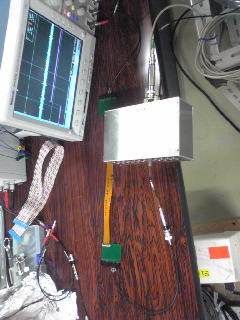 方法
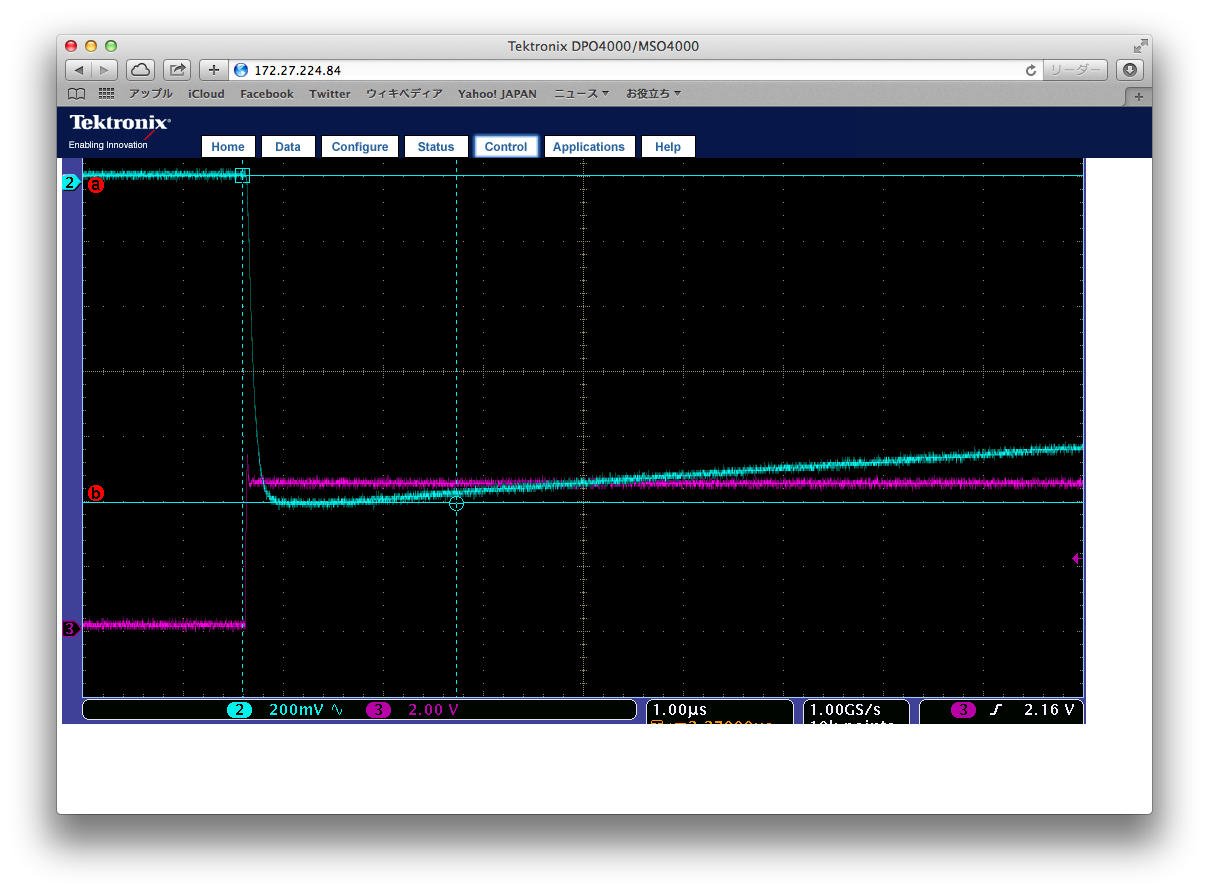 FPCを通った後の信号波形を
オシロで観測
オリジナル（青線）
! V
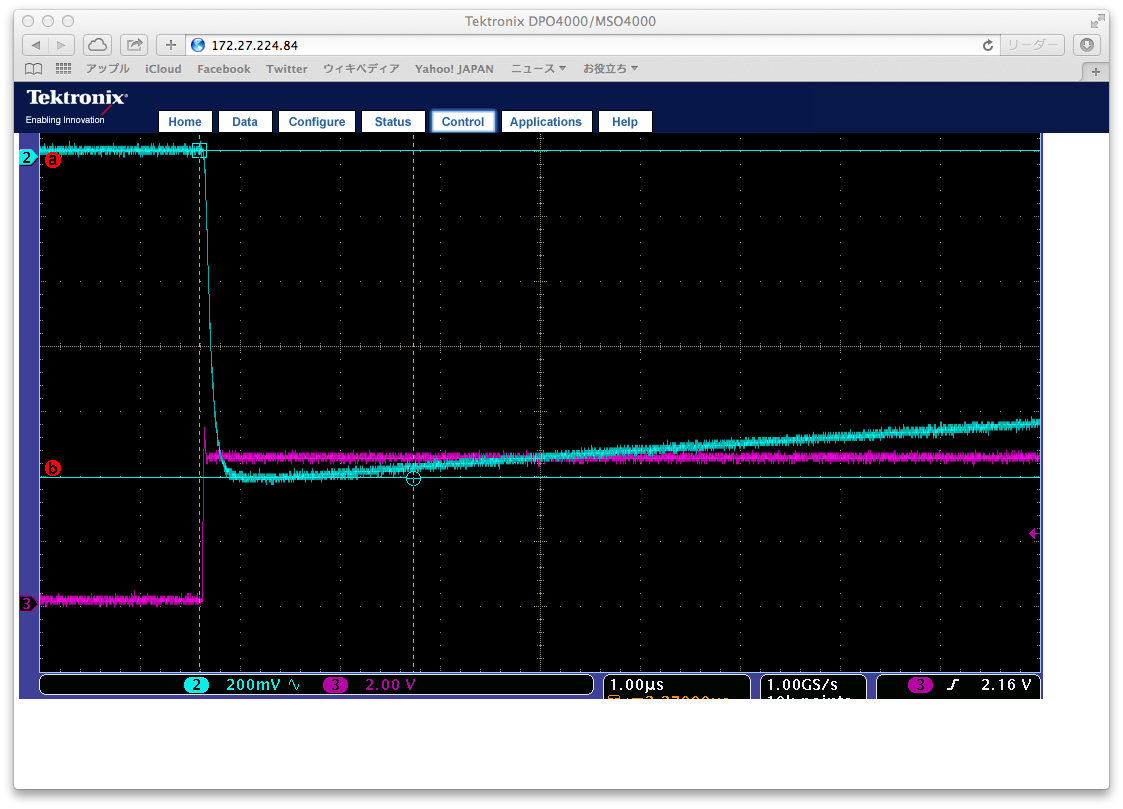 プリアンプ出力
FPC出力（青線）
減衰、ノイズレベル、波形
の変化無し
横軸１目盛りはいずれも1 ms
ストリップ型FPC 性能テスト結果つづき
クロストーク（縦軸１目盛りはいずれも2 mV、横軸は1 ms）
隣の隣の信号線
隣の信号線
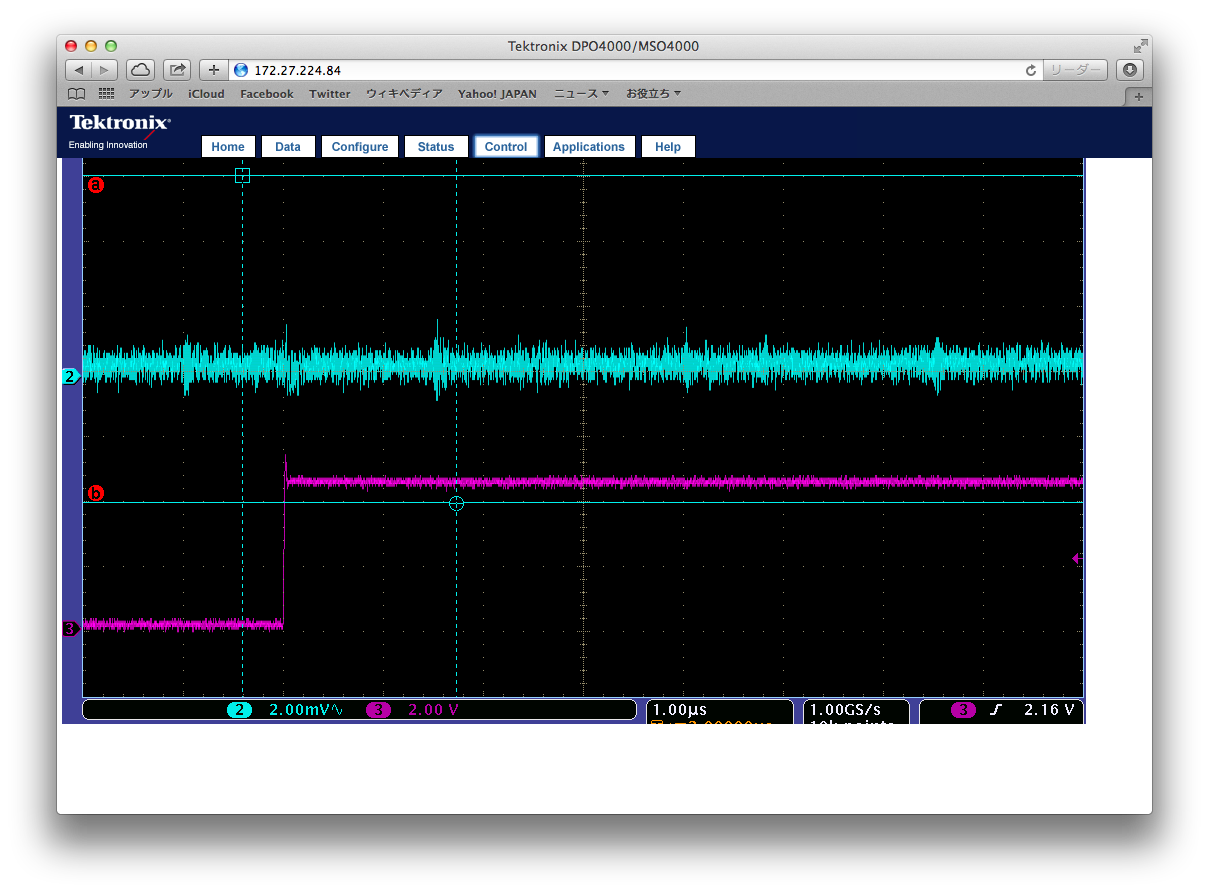 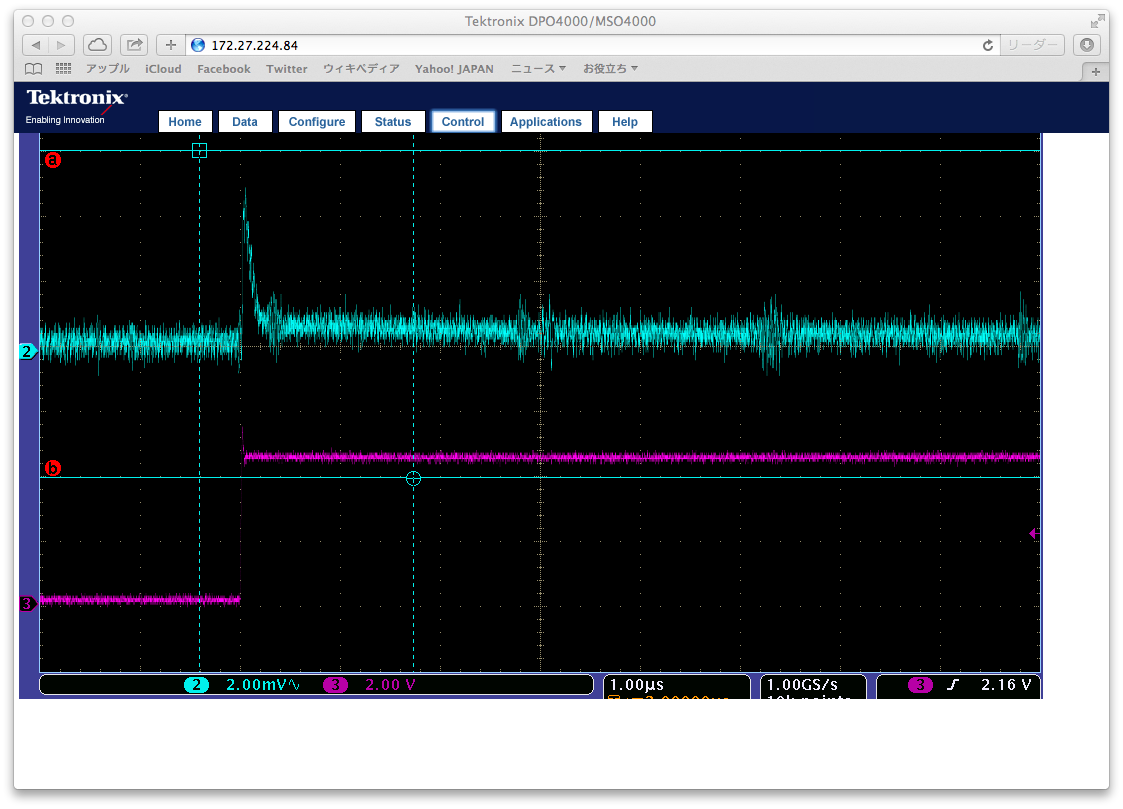 ~ 4 mV
~ 200 ns
本当の同軸ケーブル（0.5mmピッチ）
隣の信号線
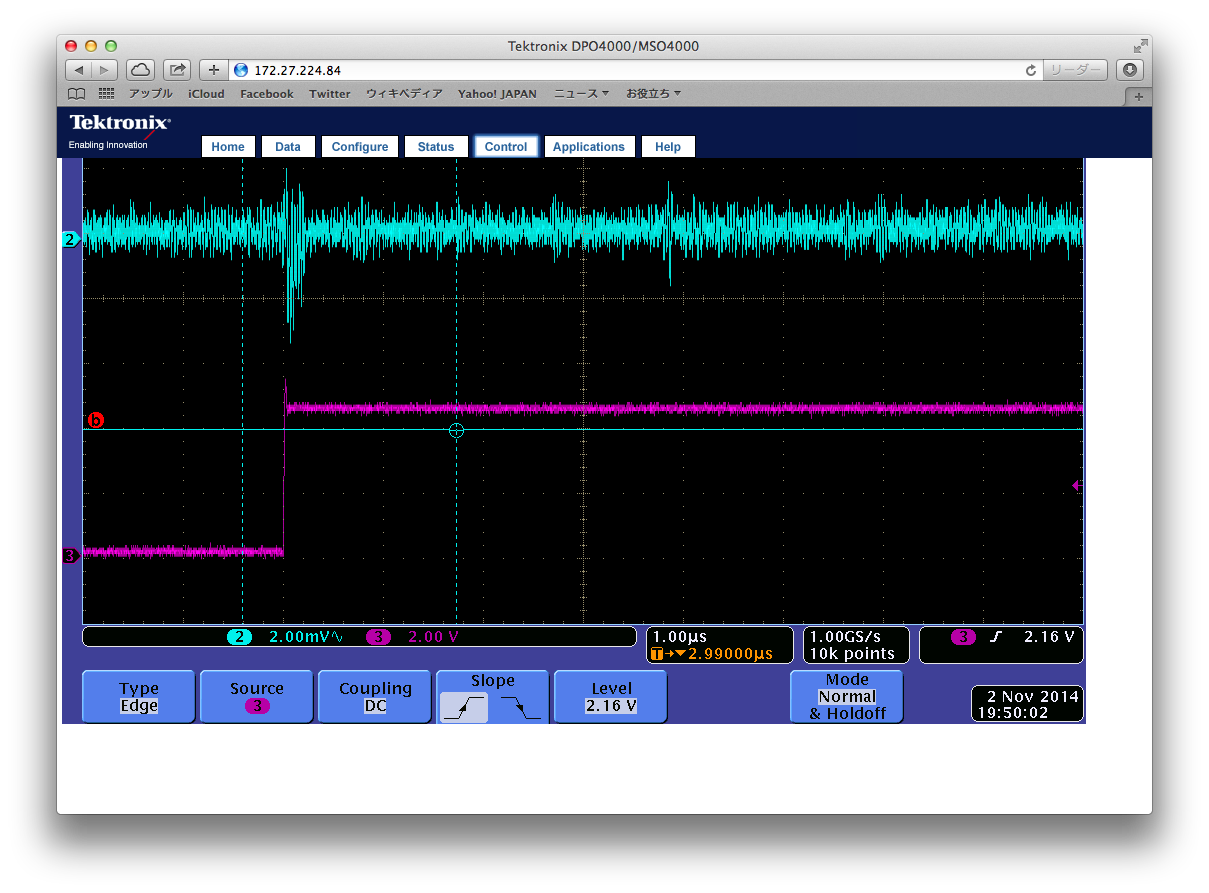 オリジナルの波形（崩壊定数30 ms）とは崩壊定数が全く異なるので 、後段のシェーピングアンプによってフィルタリングが可能。
他のタイプのFPC（プレーナー型）は6 mV ( > 4mV) と大差は無いが、束ねて使用する時などにシールドの有る無しが影響すると予想
ストリップ型FPC フィードスルー構造

大津氏発案。CNS大田氏、シーアイ工業によって開発。
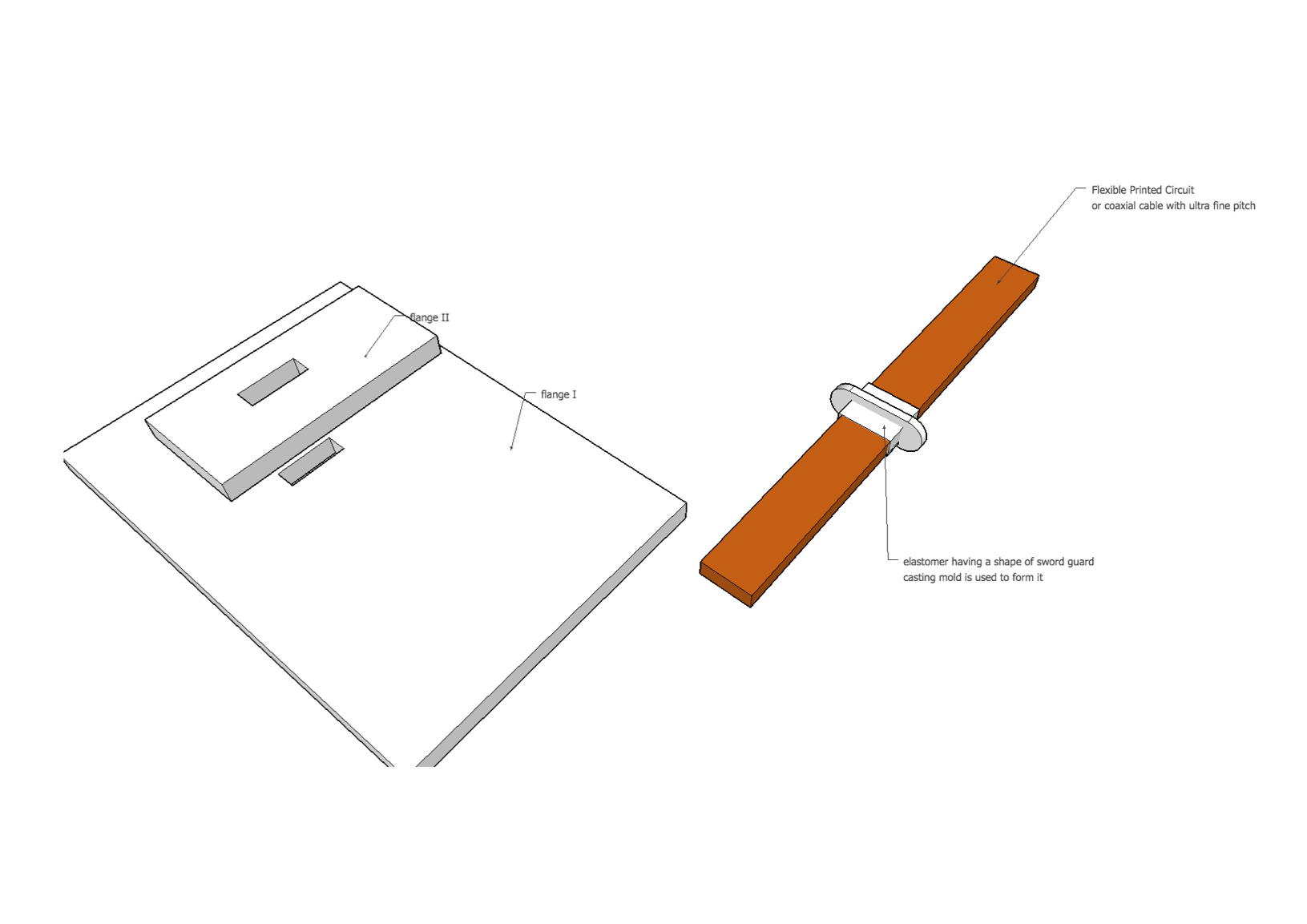 FPC
33 pin
フランジ２
フランジ1
固化するとゴム状になる
シリコンエラストマーを型に
流しこんで取り付け